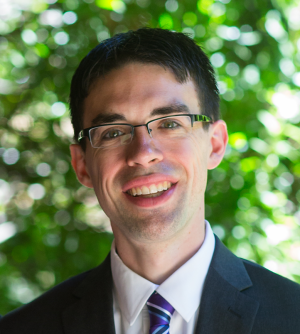 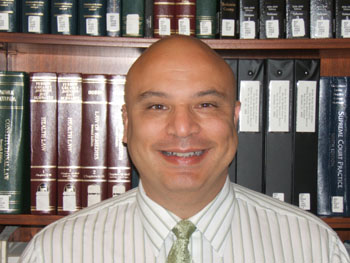 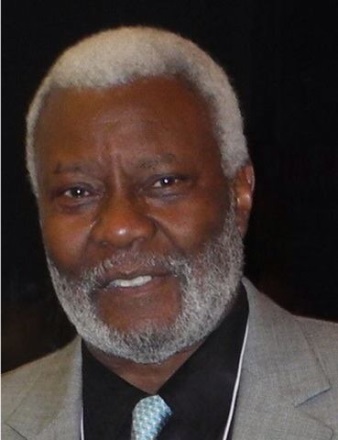 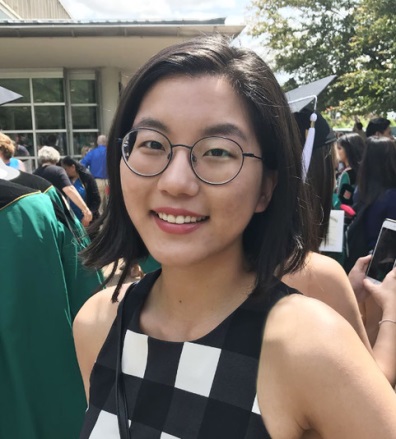 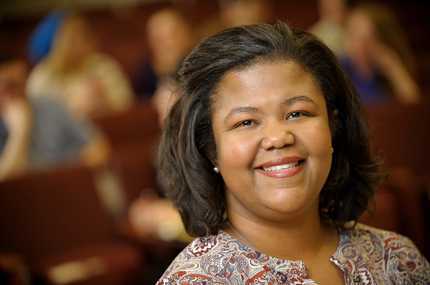 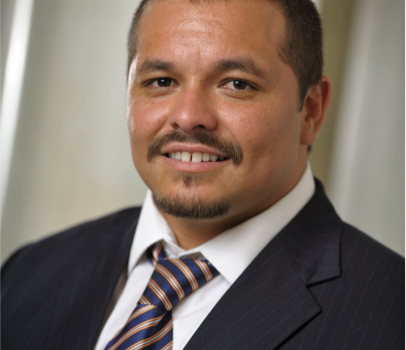 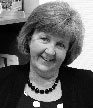 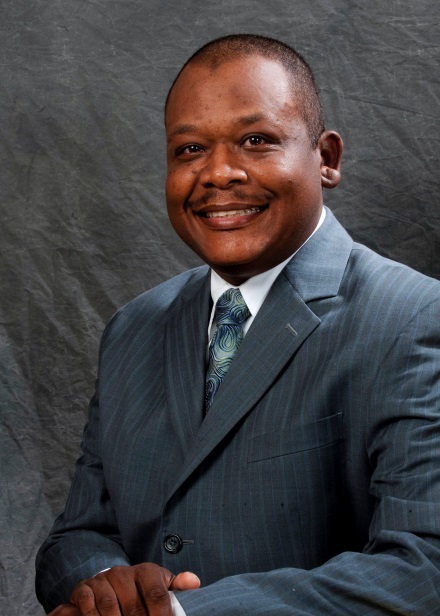 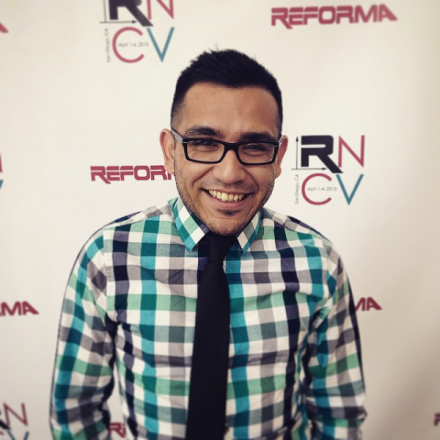 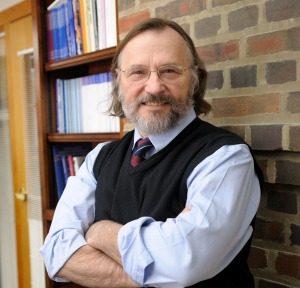 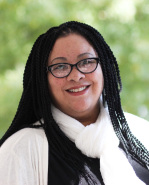 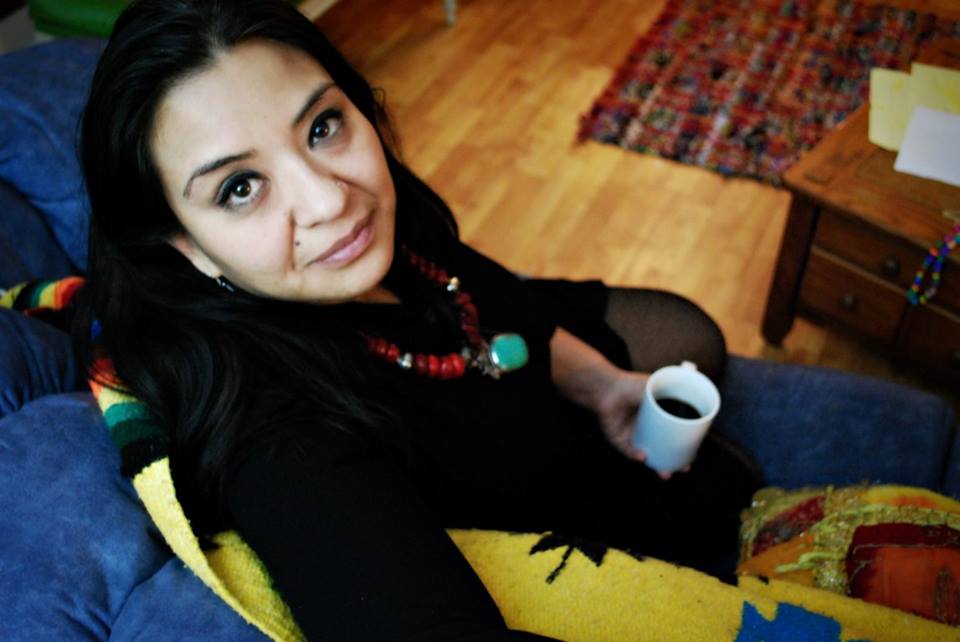 Indaba:Conquering Racism
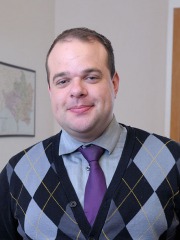 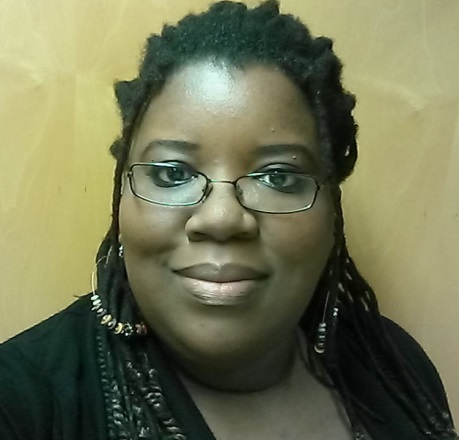 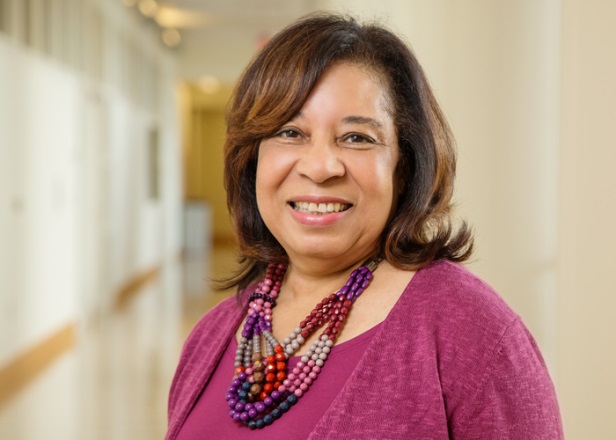 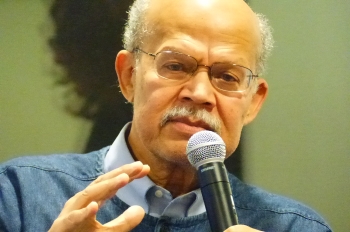 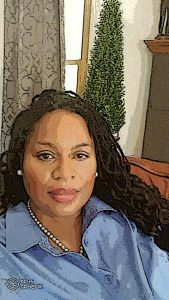 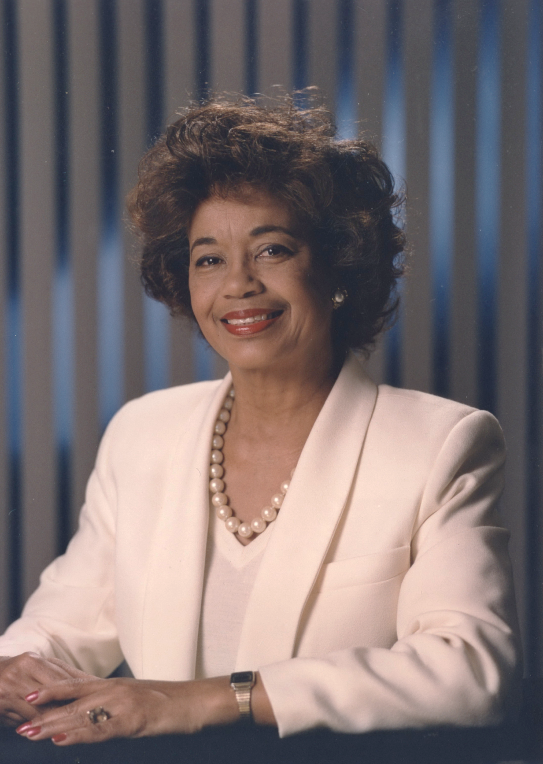 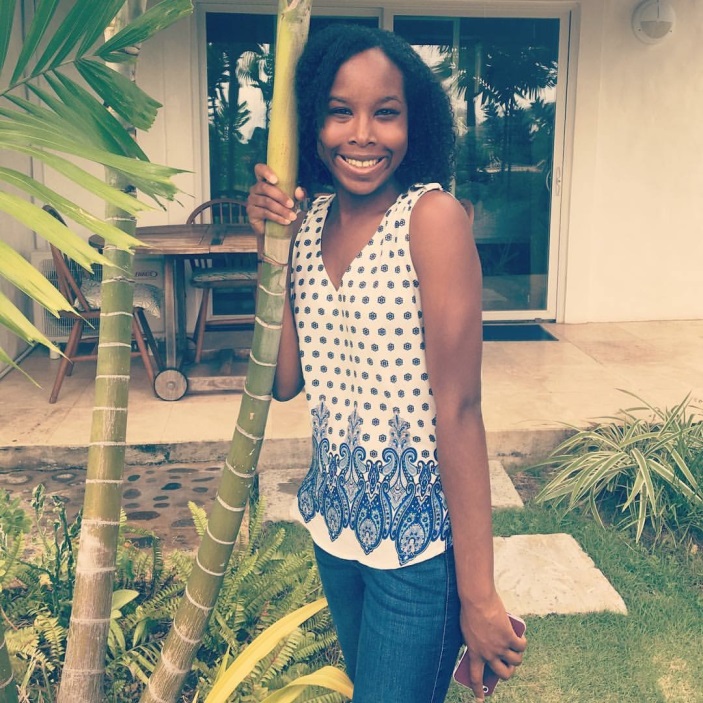 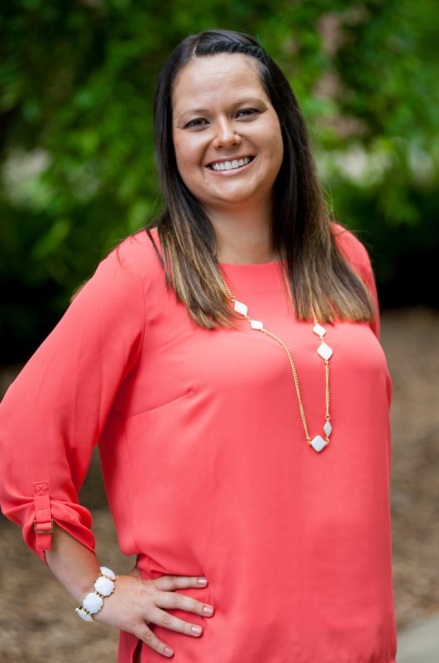 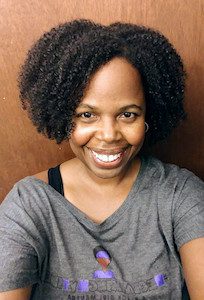 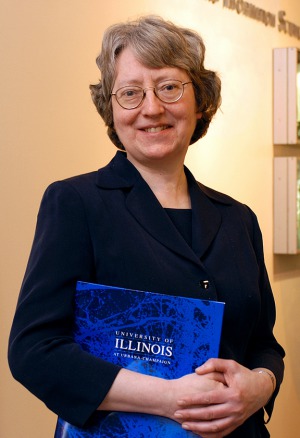 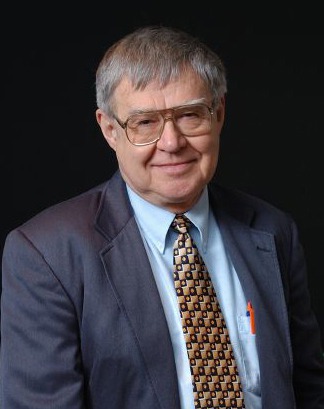 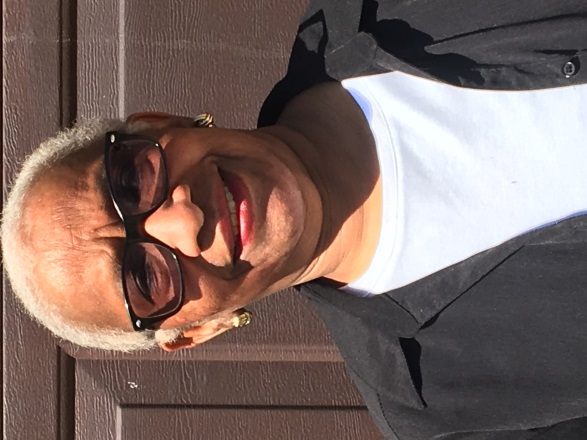 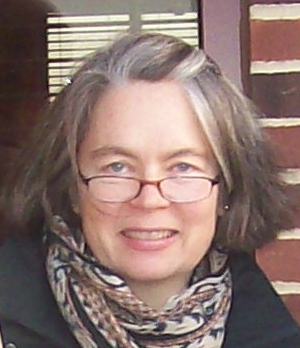 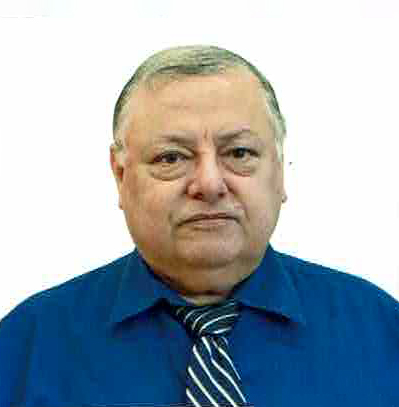 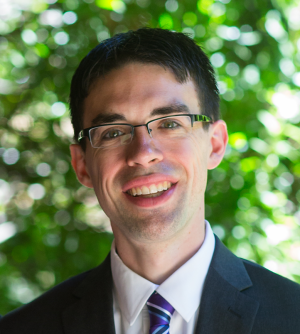 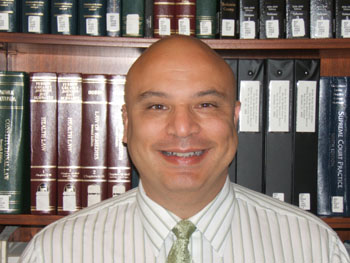 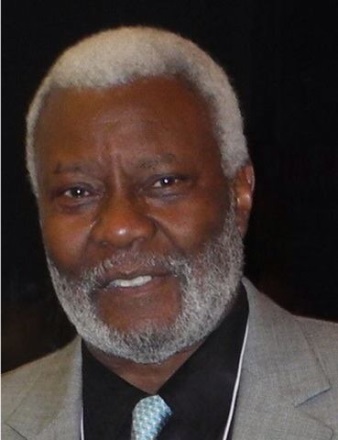 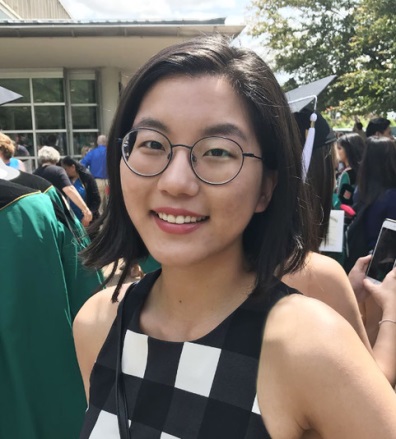 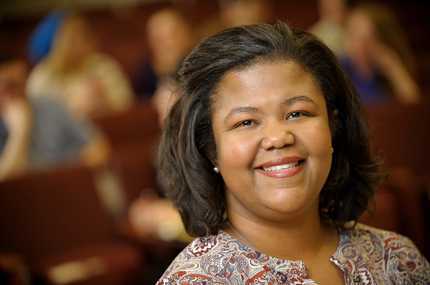 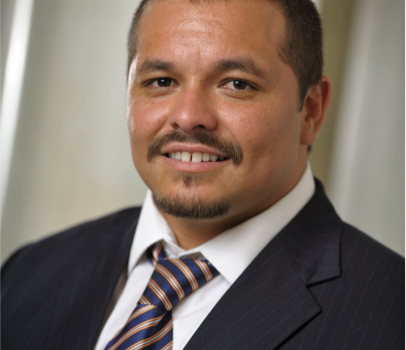 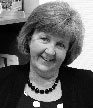 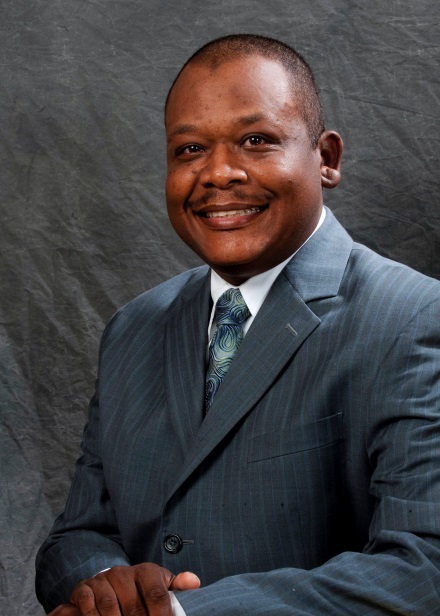 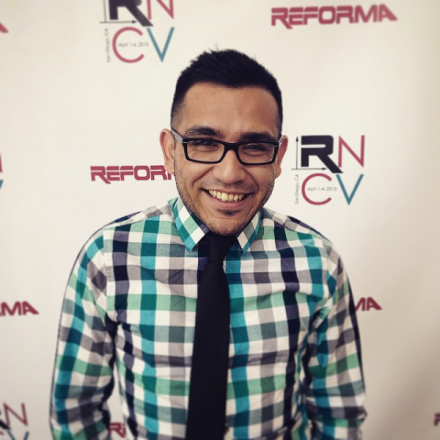 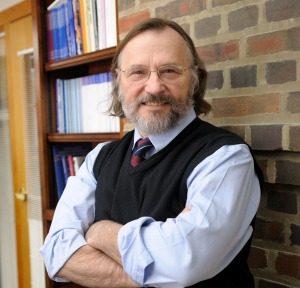 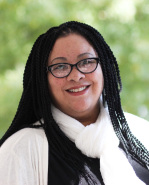 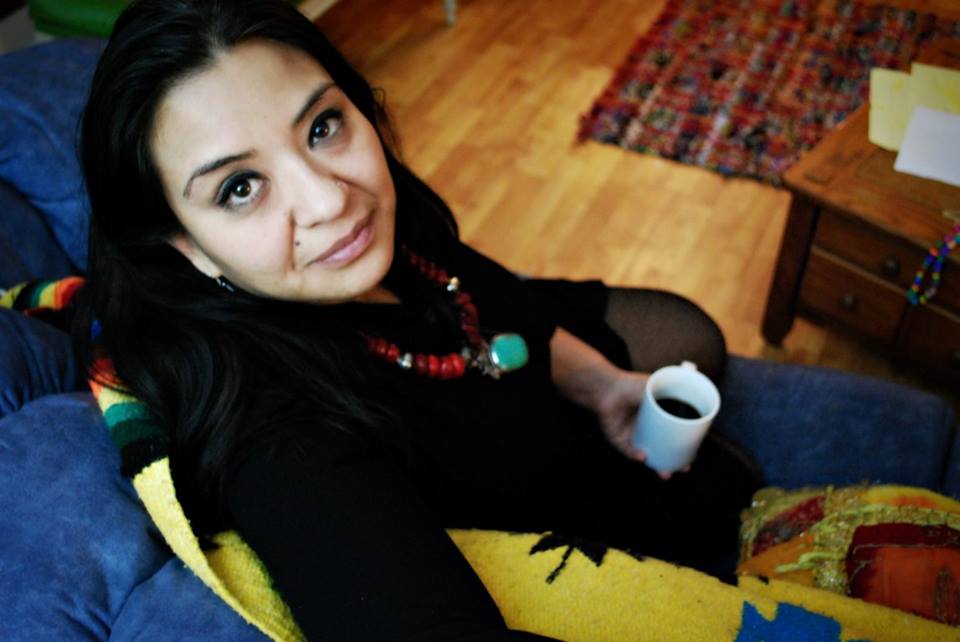 Indaba:Ending Racism
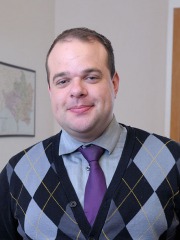 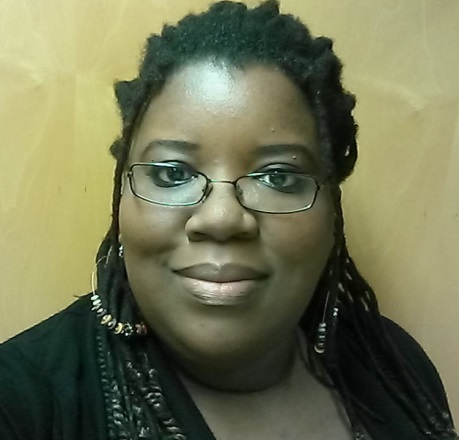 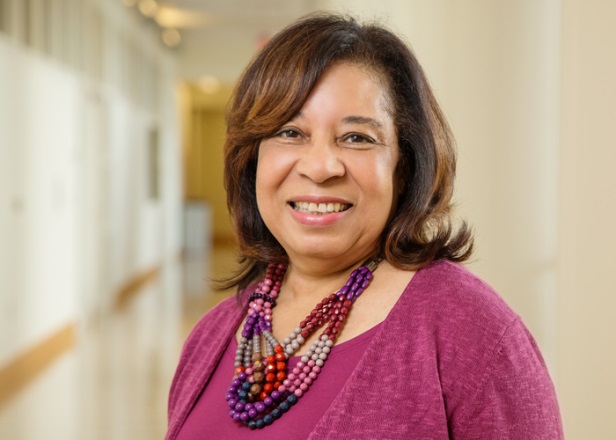 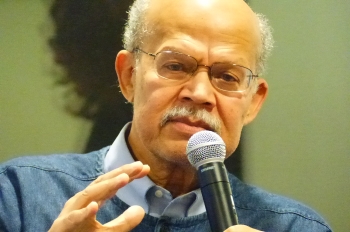 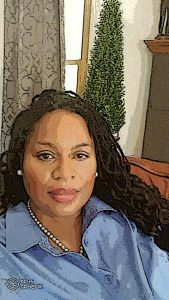 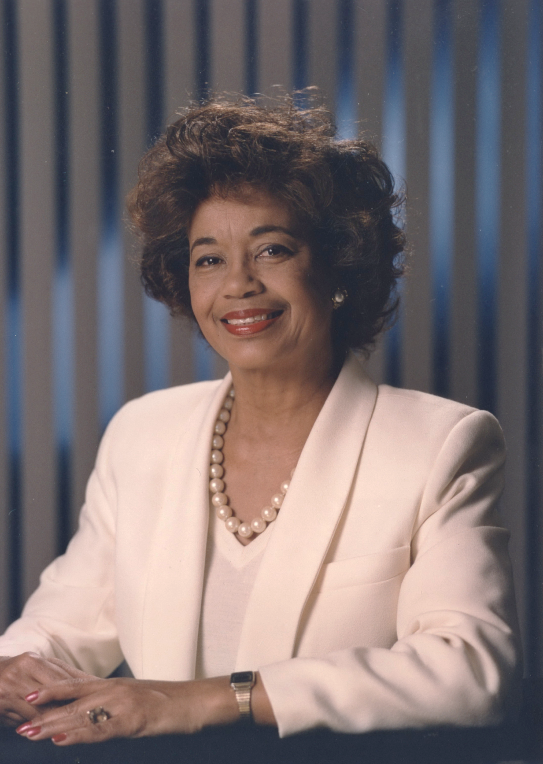 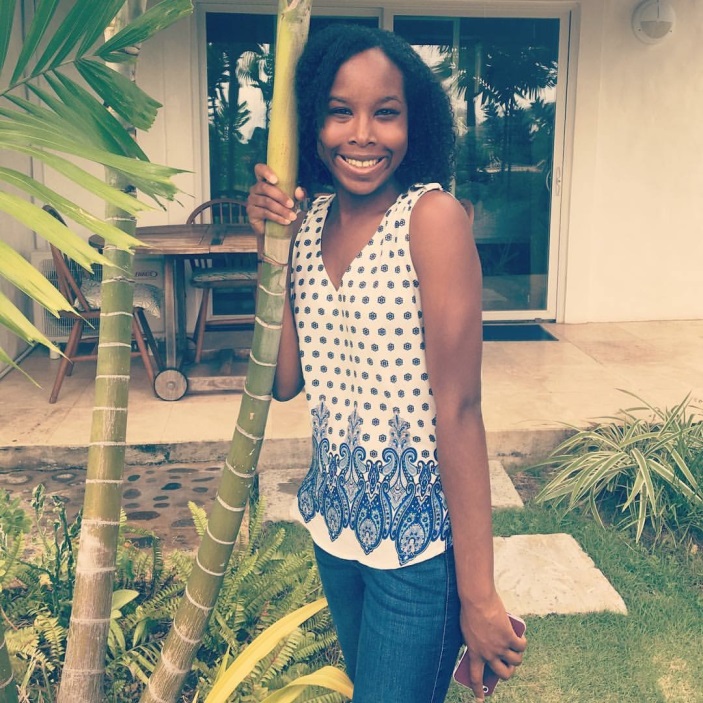 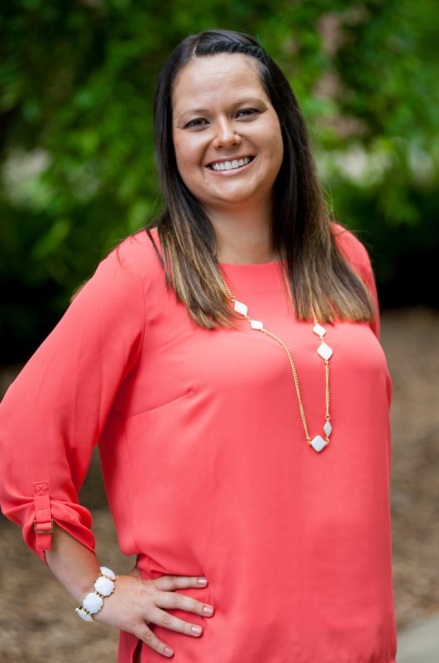 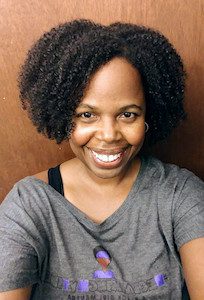 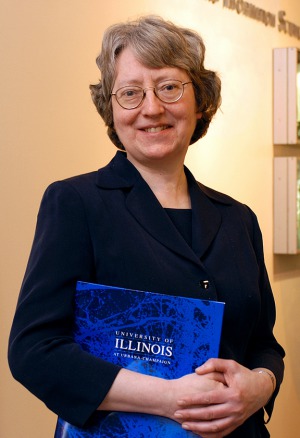 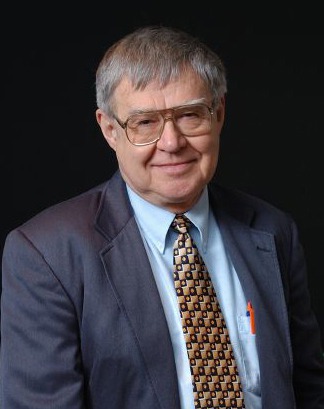 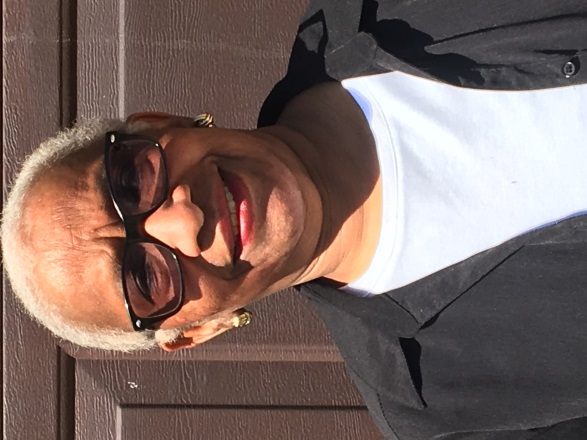 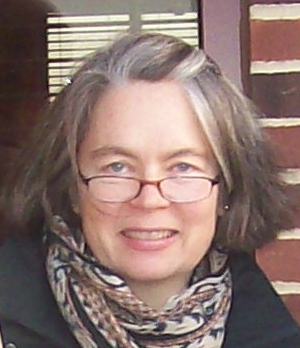 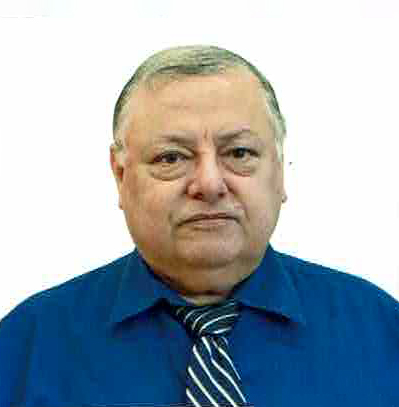